Present Simplenegative
tennis.
I
play
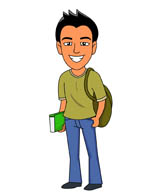 
tennis.
I
play
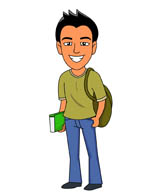 I
don‘t
play
tennis.
I
like
pizza.
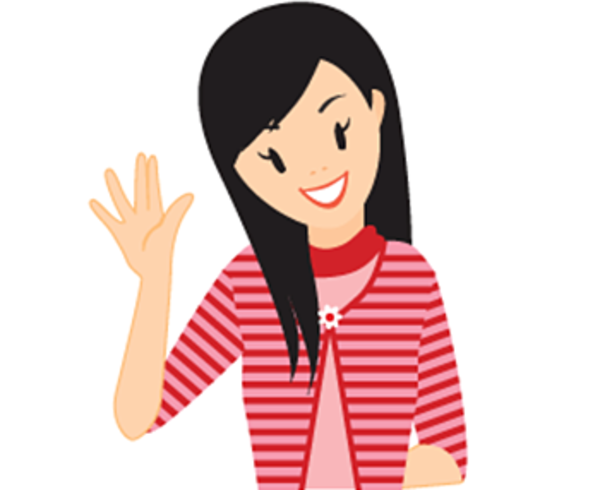 
I
like
pizza.
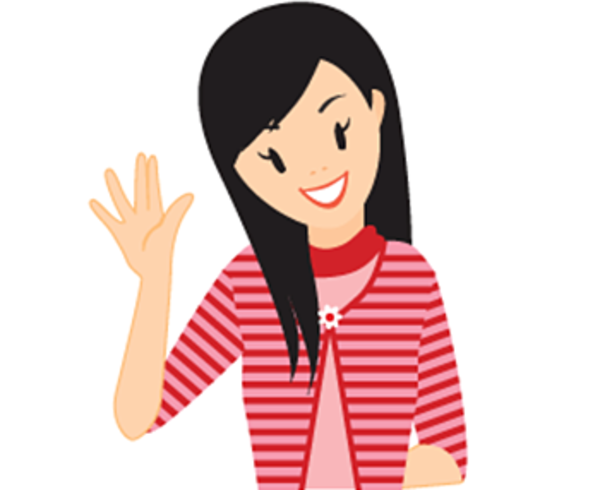 don‘t
I
like
pizza.
Mum
works
on Fridays.
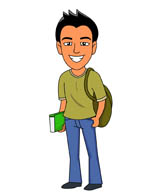 
Mum
works
on Fridays.
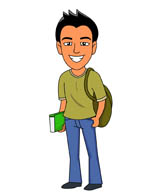 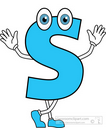 doesn‘t
work
on Fridays.
Mum
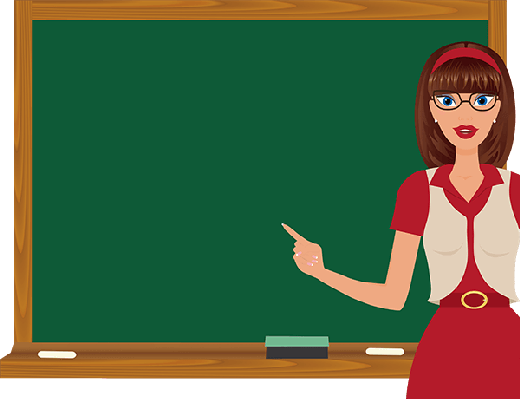 Present Simple
negative

For negative sentences in the present simple we need to:
split the main verb into 
don‘t / doesn‘t + infinitive without to
Present 	Simple negative
don‘t + verb 
(infinitive without ‚to‘)
I 
you
we
they
don‘t
take
look
run
love
he
she 
it
doesn‘t
take
doesn‘t + verb
look
run
love
Exercise: Make negative statements.
We go to school by bike.
Exercise: Make negative statements.
We go to school by bike.
We don‘t go to school by bike.
Exercise: Make negative statements.
Dad makes dinner every day.
Exercise: Make negative statements.
Dad makes dinner every day.
Dad doesn‘t make dinner every day.
Exercise: Make negative statements.
You like school.
Exercise: Make negative statements.
You like school.
You don‘t like school.
Exercise: Make negative statements.
Mice love cheese.
Exercise: Make negative statements.
Mice love cheese.
Mice don‘t love cheese.